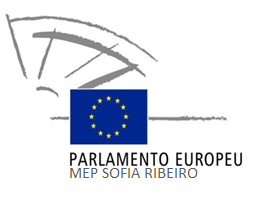 COMBATER O DESEMPREGO
8º UNIVERSIDADE EUROPA
11 de Abril de 2015
[Speaker Notes: Unemployment	Youth Unemployment
Açores		17,0%		39,6%
Madeira 		18,3%		51,5%
Canarias 		34,1%		65,3%
Guadaloupe		26,2%		58,4%
Guyane		21,3%		41,1%
Martinique 		22,8%		63,9%
Mayotte		36,6%		32,0%
Réunion		28,9%		57,3%
Saint-Martin 		12,0%		48,0%
EU(28)		10,8%		23,4%]
DESEMPREGO NA UNIÃO EUROPEIA
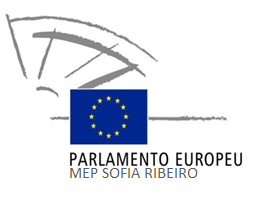 Fonte: Eurostat, INE (2014)
DESEMPREGO JOVEM
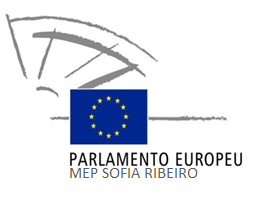 Fonte: Eurostat, INE (2014)
DESEMPREGO NA UNIÃO EUROPEIA
A Educação constitui uma arma poderosa de combate ao desemprego, pobreza e exclusão social.
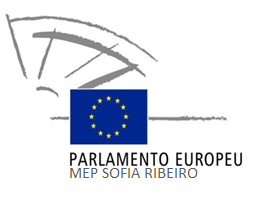 Fonte: Eurostat, INE (2014)
DESEMPREGO JOVEM
Pessoas com Curso Superior têm mais facilidade no acesso ao mercado de trabalho;

Curso Superior dá mais 1,7 milhões de euros do que 9º ano.
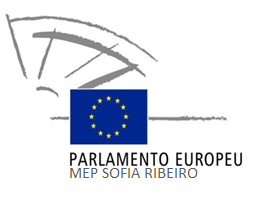 Fonte: Eurostat, INE (2014)
DESEMPREGO JOVEM
JOVENS “NEM, NEM” (NEET)
Jovens que não têm emprego, não estão a estudar ou não participam em ações de formação.
Portugal: 200 mil jovens NEET 
União Europeia: 7,5 milhões de jovens NEET
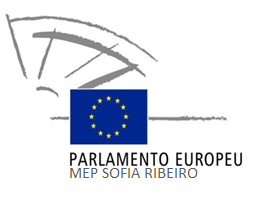 Fonte: Eurostat
RESPOSTA EUROPEIA?
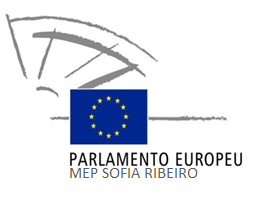 ESTRATÉGIA EUROPA 2020
Estratégia de Emprego Europeia – Metas a alcançar até 2020:
Elevar para 75% a taxa de emprego das pessoas com idades compreendidas entre os 20 e os 64 anos;

Retirar, pelo menos, 20 milhões de pessoas do risco de pobreza e exclusão;

Reduzir as taxas de abandono escolar para 10%;

Aumentar, pelo menos, para 40 % a percentagem de pessoas com idades compreendidas entre os 30 e os 34 anos com um diploma de ensino superior ou equivalente.
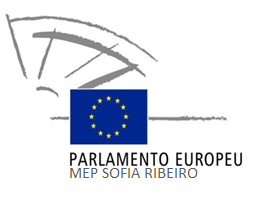 MEDIDAS EUROPEIAS DE COMBATE AO DESEMPREGO JOVEM
ERASMUS +
É o programa da União Europeia no dominio da 
educação, formação, juventude e desporto. Com um pacote financeiro de 
14,7 milhões, prevê-se que este programa benificie cerca de
 5 milhões de jovens para 2014-2020
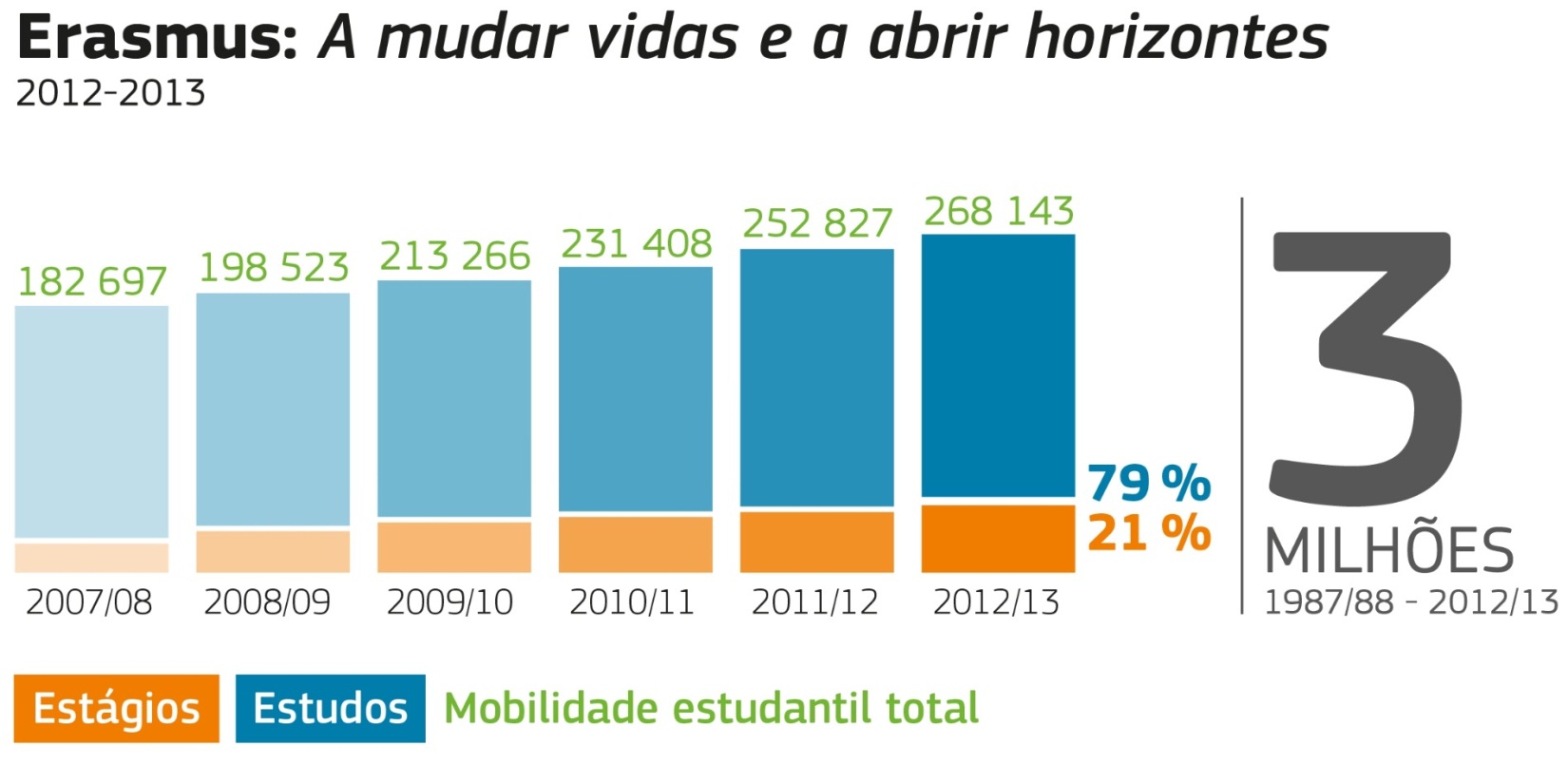 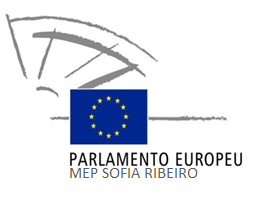 MEDIDAS EUROPEIAS DE COMBATE AO DESEMPREGO JOVEM
Erasmus para Jovens Empreendedores
É um programa transfronteiriço que dá aos novos empreendedores, ou aos que pretendem sê-lo, a oportunidade de adquirirem conhecimentos para gerirem pequenos negócios, junto de empreendedores experientes, num outro país participante.

Troca de conhecimentos e experiências;
Oportunidade de trabalho em rede em toda a Europa;
Novas relações comerciais ;
Conhecimento de novos mercados.

Saibam mais informações através do seguinte link: 
http://www.erasmus-entrepreneurs.eu/index.php
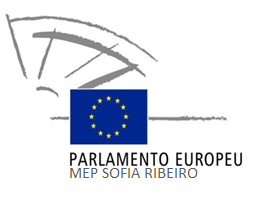 MEDIDAS EUROPEIAS DE COMBATE AO DESEMPREGO JOVEM
EURES
É a rede europeia de mobilidade laboral que:
1.358.960 Ofertas de trabalho
155.880 CV
3.818 Empregadores
968 Conselheiros 

PARA CANDIDATOS E EMPREGADORES: https://ec.europa.eu/eures 

Cerca de 150 mil  candidatos a emprego conseguiram, anualmente, um emprego ou oferta de emprego através do EURES
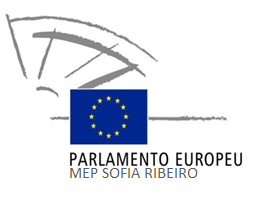 MEDIDAS EUROPEIAS DE COMBATE AO DESEMPREGO JOVEM
Acções Marie Sklodowska-Curie
Destinam-se a apoiar  financeiramente investigadores  de excelência, 
além de permitir que estes  tenham a possibilidade de adquirir experiência no estrangeiro e de completar a sua formação com competências ou disciplinas 
úteis para a sua carreira. 



Saibam mais informações através do seguinte link: 
http://ec.europa.eu/research/mariecurieactions/
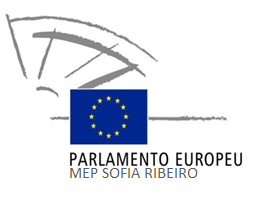 MEDIDAS EUROPEIAS DE COMBATE AO DESEMPREGO JOVEM
Tomem conhecimento das várias 
oportunidades de emprego/estágio disponíveis nas Instituições Europeias em:

www.sofiaribeiro.eu
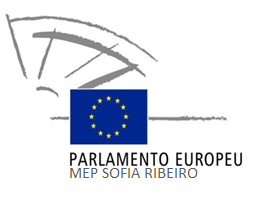 sofia.ribeiro@europarl.europa.eu
Fb: Sofia Ribeiro – Mais Açores na Europa


Muito obrigada!
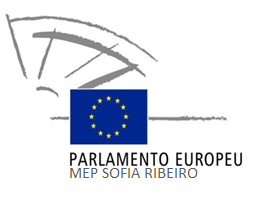